11.10.2018
Внедрение новых финансовых технологий в банковской сфере, 
их влияние на повышение информационной безопасности банков
Сычев Артем Михайлович Первый заместитель директора Департамента информационной безопасности
Регулирование вопросов защиты информации на финансовом рынке (1/2)
Федеральный закон от 27.06.2018 № 167-ФЗ 
«О внесении изменений в отдельные законодательные акты Российской Федерации 
в части противодействия хищению денежных средств»
Информационный обмен ФинЦЕРТ Банка России;
Полномочия Банка России по регулированию вопросов защиты информации;
Легализация «Антифрод»;
Остановка несанкционированных платежей юридических лиц.
Положение Банка России от 09.06.2012 № 382-П 
«О требованиях к обеспечению защиты информации при осуществлении переводов денежных средств и о порядке осуществления Банком России контроля за  соблюдением требований к обеспечению защиты информации при осуществлении переводов денежных средств»
Анализ уязвимостей платежных приложений и инфраструктуры;
Технология подтверждения перевода денежных средств;
Информационный обмен ФинЦЕРТ Банка России об инцидентах;
Внедрение отечественной криптографии на финансовом рынке.
ГОСТ Р 57580.1-2017 
«Безопасность финансовых (банковских) операций. Защита информации финансовых организаций. Базовый состав организационных и технических мер защиты информации»
ГОСТ Р 57580.2-2018 
«Безопасность финансовых (банковских) операций. Защита информации финансовых организаций. Методика оценки соответствия»
Организационные и технические меры защиты информации и АБС;
Стандартизация оценки соответствия.
Регулирование вопросов защиты информации на финансовом рынке (2/2)
Область регулирования и контроля
Полномочия Банка России
Предпосылки и драйверы
Целесообразно закрепить
Законодательно закреплено
Защита потребителей финансовых услуг от потерь в случае реализации информационных угроз
Интеграция показателей киберриска в состав основных рисков финансовых организаций
Субъекты национальной платежной системы 
(осуществляющие переводы денежных средств)
Активная позиция по стимулированию развития финансовых технологий в масштабах государства
Тенденции и скорость развития сферы цифровых финансовых услуг
Новые полномочия Банка России по обеспечению ИБ на финансовом рынке
Регулирование вопросов по защите информации при осуществлении переводов денежных средств
Регулирование вопросов по защите информации при осуществлении банковских операций
Кредитные организации 
(осуществляющие банковские операции)
Регулирование вопросов по защите информации при осуществлении финансовых операций
Финансовые организации 
(осуществляющие финансовые операции)
Регулирование вопросов по информационному обмену
Инновационные финансовые технологии
Право принятия Банком России решений по внесудебному блокированию:

фишинговых сайтов

сайтов, связанных с осуществлением незаконной финансовой деятельности
Право применения обеспечительных мер по досудебному блокированию:

сайтов, связанных с распространением вредоносного ПО
Основные цели
Обеспечение киберустойчивости
контроль показателей риска реализации информационных угроз

обеспечение непрерывности предоставления финансовых и банковских услуг

контроль уровня операций, совершенных без согласия клиентов
(фродовые операции)
Защита потребителей финансовых услуг
мониторинг и контроль показателей, характеризующих уровень финансовых потерь
Содействие развитию инновационных финансовых технологий
контроль риска реализации информационных угроз

обеспечение необходимого уровня информационной безопасности
Основные элементы информационной безопасности
домен УР – «управление киберриском»

домен ЗИ – «защита информации»
домен СО – «мониторинг киберрисков и ситуационная осведомленность»
домен ОНД – «обеспечение непрерывности выполнения бизнес- и технологических процессов финансовых организаций в случае реализации информационных угроз»
домен УА – «управление киберриском при аутсорсинге и использовании сторонних информационных услуг (сервисов)»
домен УИ – «управление инцидентами ИБ»
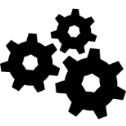 идентификация клиентов
получение подтверждения финансовых (банковских) операций
направление уведомлений о совершенных операциях
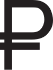 |
5
Содействие развитию финансовых технологийКлючевые RegTech проекты
Безопасность технологии обработки данных
Безопасность  и устойчивость вычислительной инфраструктуры
2
1
Создание «среды доверия»
«Строгая идентификация»
Внешний аудит по ГОСТ
Подтверждение платежных транзакций
Внешняя оценка защищенности приложения
Подтверждение финансовых транзакций
Оценка защищенности инфраструктуры
4
Система обмена информацией о киберугрозах
3
Реализация проектов по
«гражданской» криптографии
Система мониторинга транзакций
Информационный обмен с ФинЦЕРТ
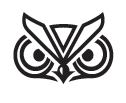 Содействие развитию финансовых технологийКлючевые SupTech проекты
Цель:
Операционная и финансовая стабильность
2
1
Осуществление надзора
Система «Антифрод» Банка России
Нормативное закрепление показателей и обязанности их предоставления
Мониторинг транзакций в платежной системе Банка России
Сбор данных через Open API
Аккумулирование данных в Едином хранилище данных Банка России
Выявление признаков совершения перевода денежных средств без согласия участника платежной системы Банка России
Применение искусственного интеллекта для анализа данных и выявления закономерностей
Получение подтверждения участника платежной системы Банка России
Проактивное выявление:
Выявление признаков «выведения» денежных средств
Показатели финансовой стабильности
Показатели операционной стабильности
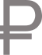 Область надзора:

Кредитные организации

Некредитные финансовые организации

ФинТех-проекты
Artificial intelligence
BigData
Open API
ФинЦЕРТ Банка России (1/4)
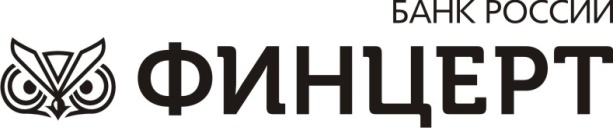 718
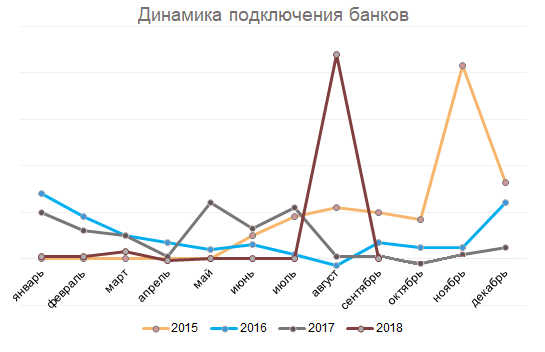 ФинЦЕРТ Банка России (2/4)
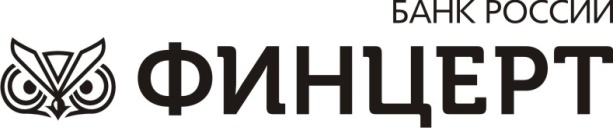 ФинЦЕРТ Банка России (3/4)
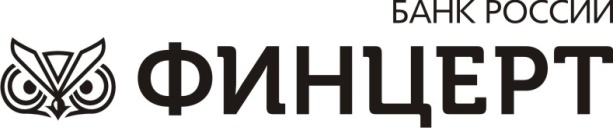 Всего снято с делегирования

2035
09.2017 – 08.2018
01.2017 - 08.2017 гг: 
разделегировано 367 домена (из 481 предложенного)
09.2017 – 08.2018 гг:
разделегировано 1668 доменов (из 2205 предложенных)
01.2017 – 08.2017
ФинЦЕРТ Банка России (4/4)
Общий тренд
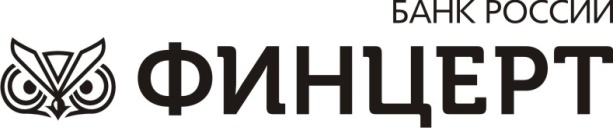 Снижение количества успешных крупных хищений у кредитных организаций сохранится
При этом число хищений у клиентов банков (юридические лица и индивидуальные предприниматели) может возрасти. Одной из причин может стать утечка в Интернет исходного программного кода ВПО, используемого для таких хищений.
Количество атак на устройства самообслуживания будет оставаться на сравнительно высоком уровне до момента повсеместного внедрения средств и технологий защиты, которые радикально усложнят или сделают несанкционированное снятие наличных денежных средств невозможным.
Широкое освещение в СМИ атак группировок типа Cobalt может сопровождаться несколькими волнами спам-рассылок мошеннических и вымогательских писем более мелких мошеннических групп, пытающихся воспользоваться ситуацией и, мимикрировав под известные преступные группы, тем самым отвести от себя внимание.